Clase  leo Primero LENGUAJE Y COMUNICACIÓN.Profesora: Iris Palacio g.segundo básicotomo iii
Recordar : semana del 28 al 02 de octubre, Trabajar las siguientes clases del texto de estudio Leo Primero.
Clase 57
Clase 58
Clase 59
Clase 60
(Páginas del texto de estudio Leo Primero  de la 29 a 41)
Criterios de evaluación .Enviar el registro fotográfico sólo de los ticket de salida , al Correo: palacioiris68@gmail.com (Colocar nombre del alumno/A)
El registro fotográfico debe ser enviado el día viernes 02 de Octubre.
( tickets de  salidas de: clases 57, 58, 59, y 60) La profesora subirá la información a la plataforma conectaideas, con la que estamos trabajando.
¡ Muy buen trabajo !
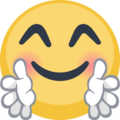